九年级英语·下  新课标 [冀教]
Unit 10  Get Ready for the Future
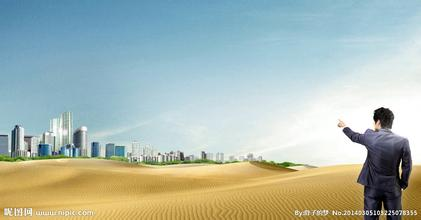 Look into the Future
WWW.PPT818.COM
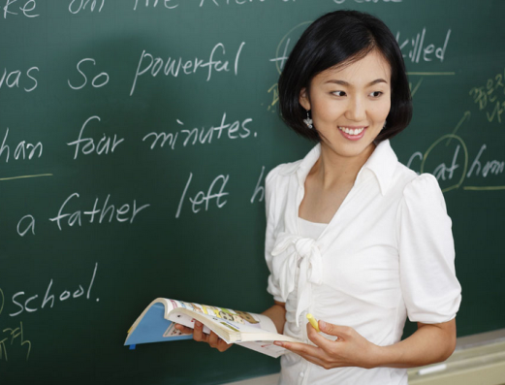 What do you want to be when you grow up?
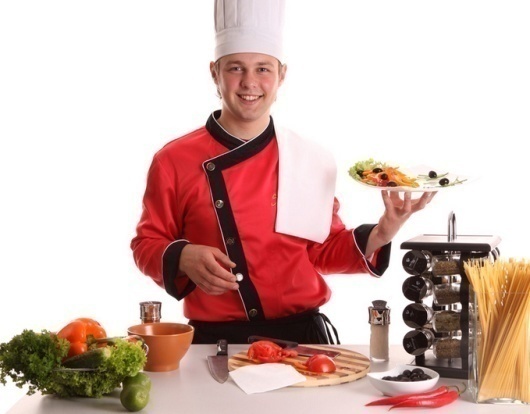 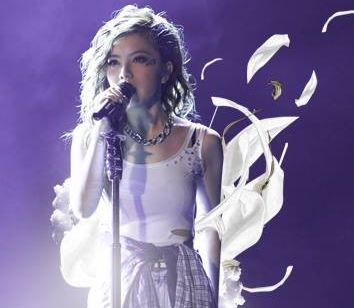 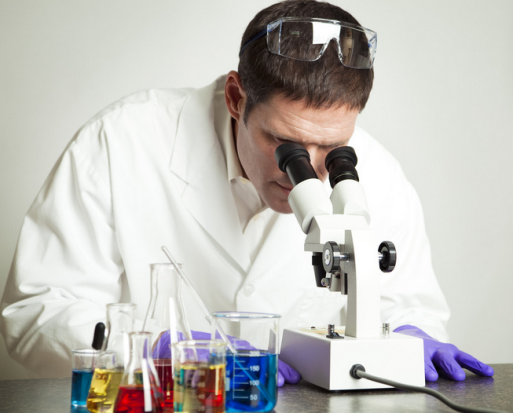 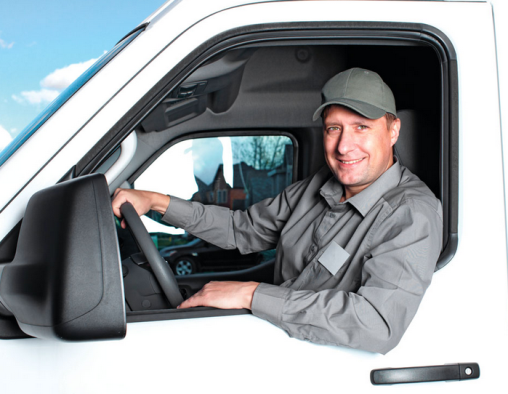 What should you do now if you want to make your dream come true?
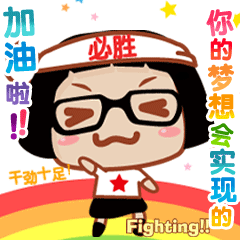 New words
boss            n. 老板
manage      v.  管理；负责
doubt         v. 怀疑
wealth        n. 钱财；财富
astronaut    n. 宇航员
Read the lesson and fill in the blanks.
Some students are having a discussion about their future.Jenny wants to be a pilot.She loves to　　　　.Brian wants to be a　　　　,but Jenny thinks Brian should do something that he enjoys.Steven wants to be an　　　　.He wants to invent something that won’t harm the environment.Kate likes 　　　　meals and enjoys trying different kinds of food.As for Danny,he is going to choose the most fun and
　　　　job in the world.He is going to be an astronaut.
travel
boss
engineer
cooking
exciting
Read the text and find out main phrases and main sentences.
Main phrase:
·as for
Main sentences:
·Look into the Future
·What should you do now if you want to make your dream come true?
·What do you want to be when you grow up,Jenny?
·I love to travel,and it would be fun to fly an airplane.
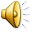 ·Well,I don’t doubt you would be a good boss,but I don’t think wealth is the most important thing in life.
·I love cooking,and I like creating new dishes myself.
·As for me,I’m going to choose the most fun and exciting job in the world.
·Astronauts need to know a lot about science,Danny.
☆教材解读☆
    1.Look into the Future 
    look into在此意为“展望”。还有“朝……里面看;调查;浏览(书籍、资料等)”的意思。
   2.What should you do now if you want to make your dream come true? 
   come true意为“实现,成为现实”,是不及物动词词组,不能接宾语,主语通常是梦想、希望、愿望等。
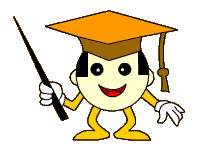 3.What do you want to be when you grow up,Jenny? 
    grow up意为“成长;成熟;发展”。
  【辨析】　grow up,grow into
    grow up意为“长大,成长”,主要强调现在的状态,后面通常不跟名词或者名词短语。grow into意为“成长为……,长成……”,主要强调从小到大这个发展过程,后面常跟名词或名词短语。
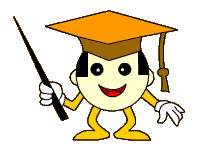 4.Well,I don’t doubt you would be a good boss,but I don’t think wealth is the most important thing in life. 
    doubt后接宾语从句时,如主句为肯定句,用whether或if连接;如主句为否定句或疑问句,用that连接。在这样的结构中,doubt意为“怀疑,不相信,不信任;不能肯定,对……没准儿”。
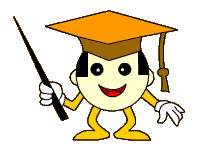 5.I love cooking,and I like creating new dishes myself. 
     句中的myself是反身代词,作主语的同位语,此时可放在句尾,也可放在主语后,故这句话还可说为:I love cooking,and I myself like creating new dishes.。
    6.As for me,I’m going to choose the most fun and exciting job in the world. 
    as for意为“至于,关于”,是介词短语,常常用来引出新的话题,其后常跟名词、代词或v.-ing形式,且常位于句首。
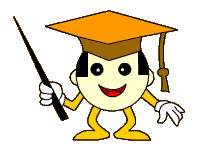 7.Astronauts need to know a lot about science,Danny. 
   本句中need作实义动词,后面的动词用不定式,表示“需要做……”;另外,句中的a lot起副词作用,用在动词know后作状语,与very much同义;
about science是介词短语作状语。
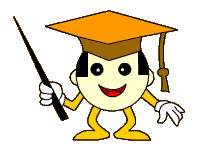 How many job words can you find? Write them down.
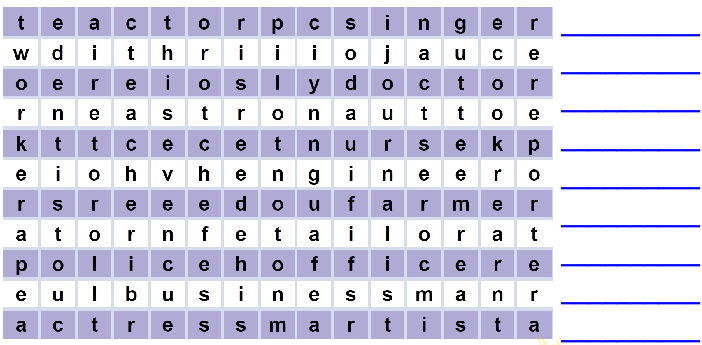 Across:actor,singer,doctor,astronaut,nurse,engineer,
farmer,tailor,(police)officer,businessman,actress,artist
   Down:worker,dentist,teacher,pilot,journalist,
cook,reporter
WHAT DO YOU WANT TO BE?
Look at the job words you found above in Activity 2.Think about these questions:
·Are some jobs better than other jobs?
·What job do you like best in the list?Why?
·What job do you dislike in the list?Why?
Ⅰ.Fill in the blanks with the correct words according to the first letters.
1.What do you want to be when you 
g　　　 up? 
2.You work hard at your lessons.I don’t 
d　　　 you will get good grades. 
3.I am f　　　 to Paris next week. 
4.Smoking is h　　　 to your health. 
5.The students need to learn how to
 o　　　      outdoor activities.
row
oubt
lying
armful
rganize
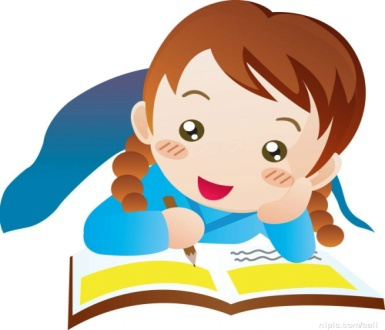 Ⅱ.Choose the correct answers.
6.Kate wants to be a　　　　because she is interested in cooking. 
　A.cook	B.cooker	C.cooking	D.cookers
7.The football game was very　　　　and I felt　　　　about it. 
A.excited,excited	        B.exciting,exciting
C.excited,exciting	        D.exciting,excited
8.I　　　　that he’s a hard-working student. 
A.never doubt	        B.no doubt
C.usually doubt	        D.not doubt
A
D
A
9.At the meeting,Mr.Chen spoke　　　　. 
A.lot	                       B.a lot
C.lots of	             D.a lot of
10.　　　　most students,they find French hard to learn well. 
A.Thanks to	B.Because of
C.As for	          D.Ahead of
B
C
Ⅲ.Rewrite the following sentences as required.
11.I think Peter is going to America next week.(改为否定句)
I　　　　 　　　　Peter　　　　going to America next week. 
12.Lang Lang is good at playing the piano.(同义句转换)
Lang Lang　　　　　　　　　　　　playing the piano. 
13.The students are discussing their future.(对画线部分提问) 
　　　　 　　　　the students　　　　? 
14.She needs to know a lot about science.(改为否定句)
She 　　　　　　　　　　　　know a lot about science. 
15.Danny wants to be an astronaut when he grows up.(对画线部分提问)
　　　　does Danny　　　　　　　　　　　　when he grows up?
don’t        think                    is
does well in
What           are                               doing
doesn’t need to
What                                 want to be
Homework
1.Finish off the remaining exercises in the activity book.
2.The students are required to read the next text in the student’s book.
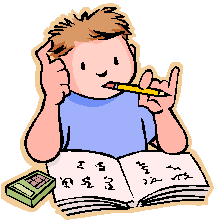